Top 10 Picks
As choose by the organization
1
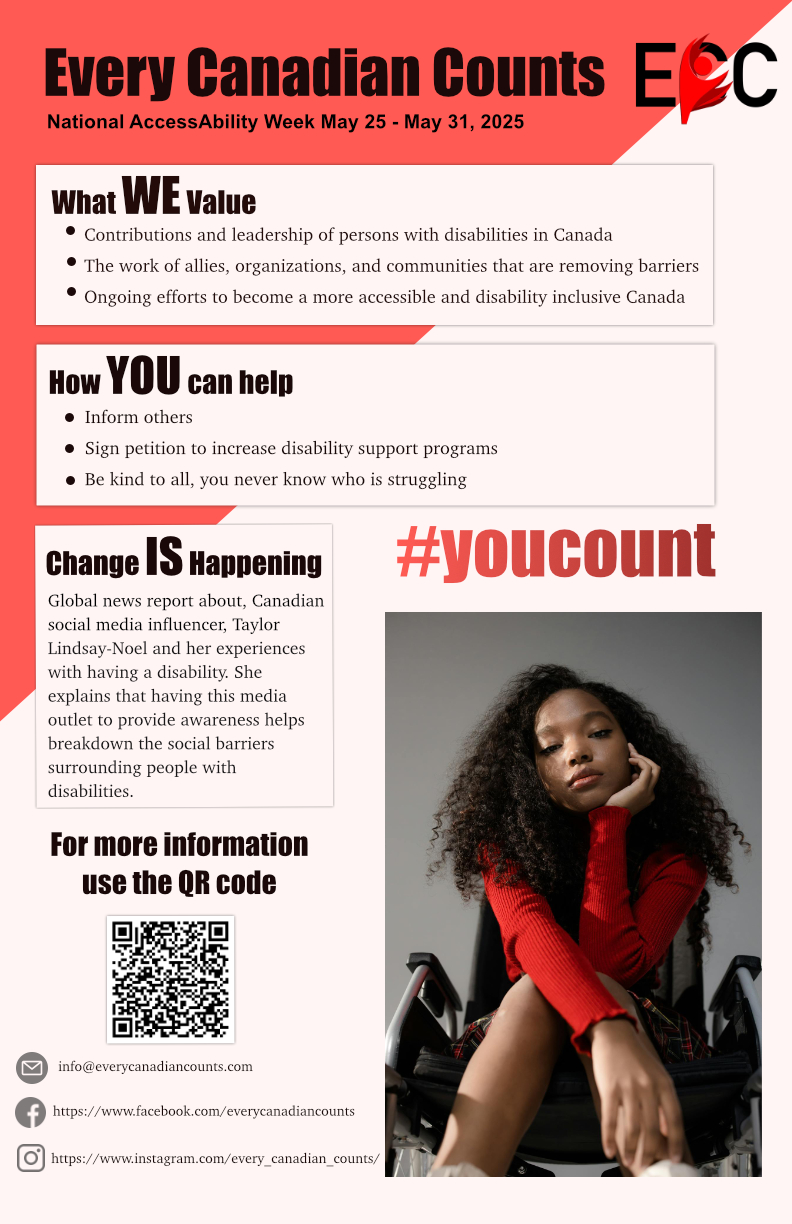 Honorable Mention: Avelea T.
(Laura’s Section)
2
[Speaker Notes: https://cs1033.gaul.csd.uwo.ca/~athorn33/posterassign/athorn33_poster.jpg]
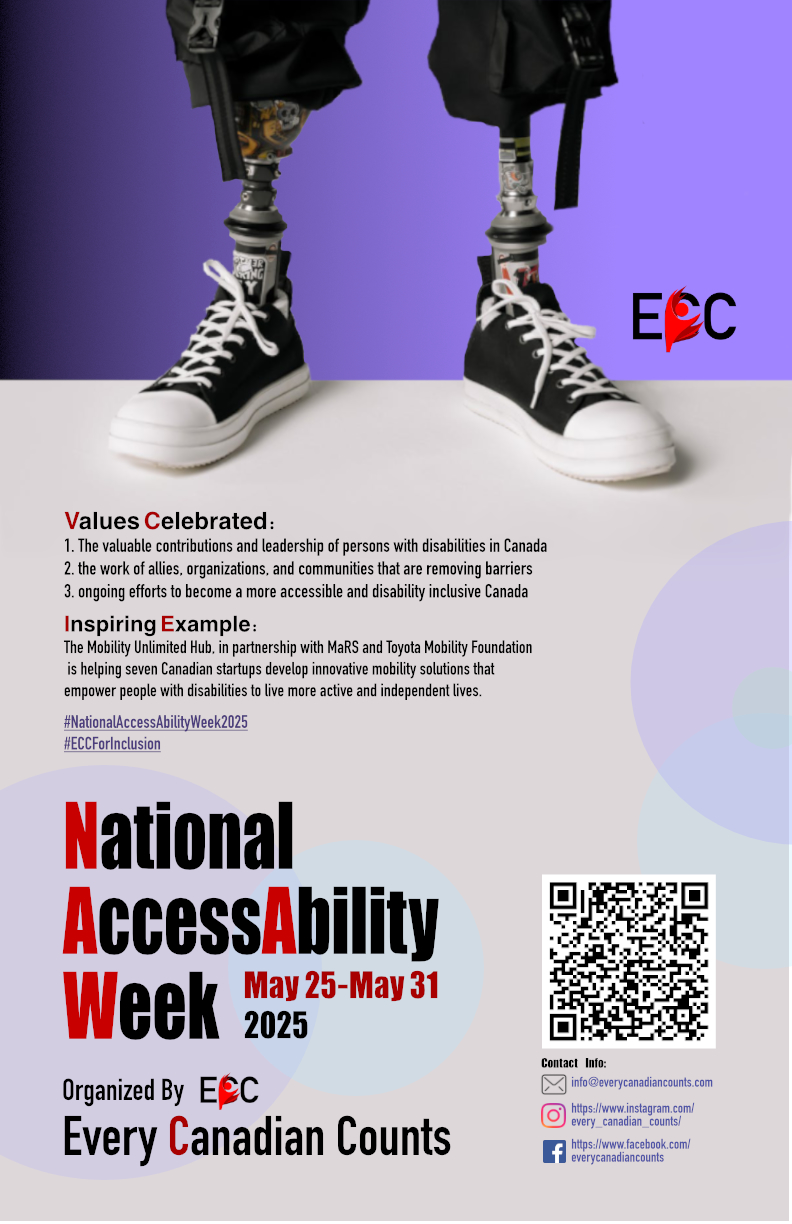 Honorable Mention: Chenxuan W.
(Laura’s Section)
3
[Speaker Notes: https://cs1033.gaul.csd.uwo.ca/~cwan383/posterassign/cwan383_poster.jpg]
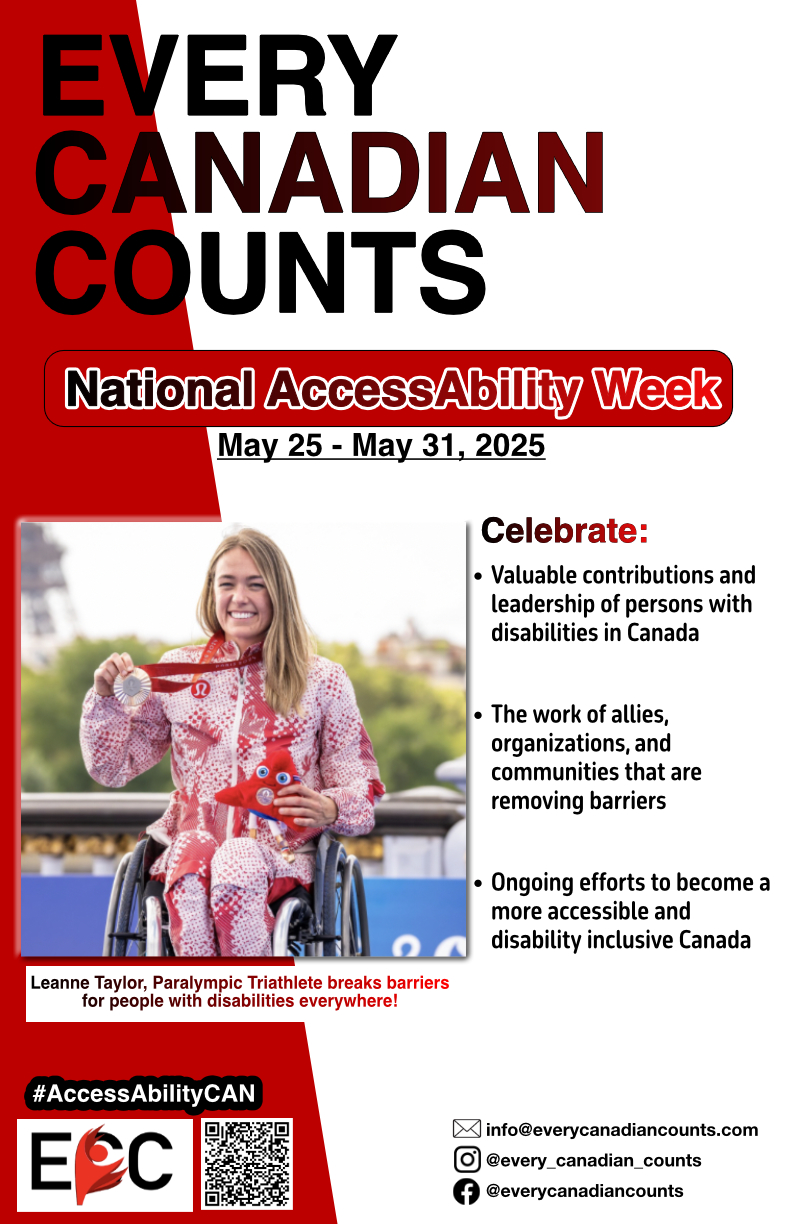 Honorable Mention: Dia C.
(Bryan’s Section)
4
[Speaker Notes: https://cs1033.gaul.csd.uwo.ca/~dchawl5/posterassign/dchawl5_poster.jpg]
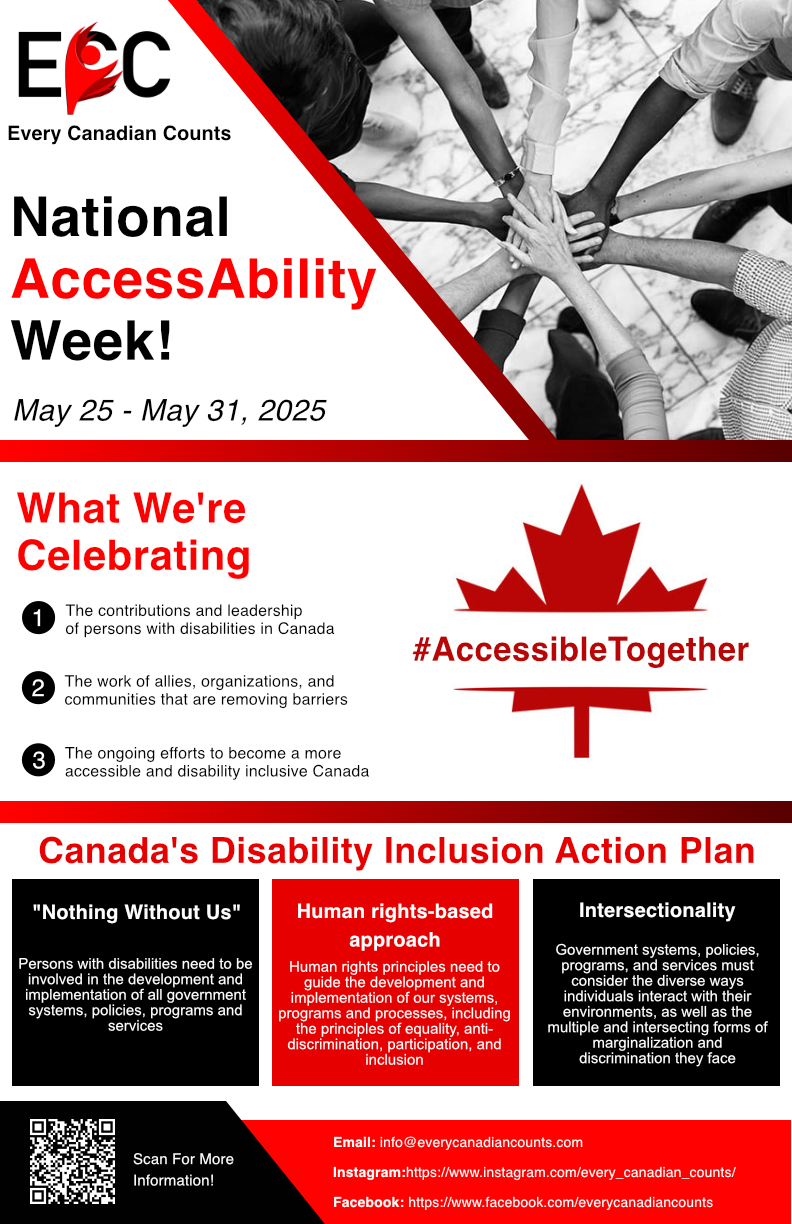 Honorable Mention: Evan M.
(Bryan’s Section)
5
[Speaker Notes: https://cs1033.gaul.csd.uwo.ca/~emille96/posterassign/emille96_poster.jpg]
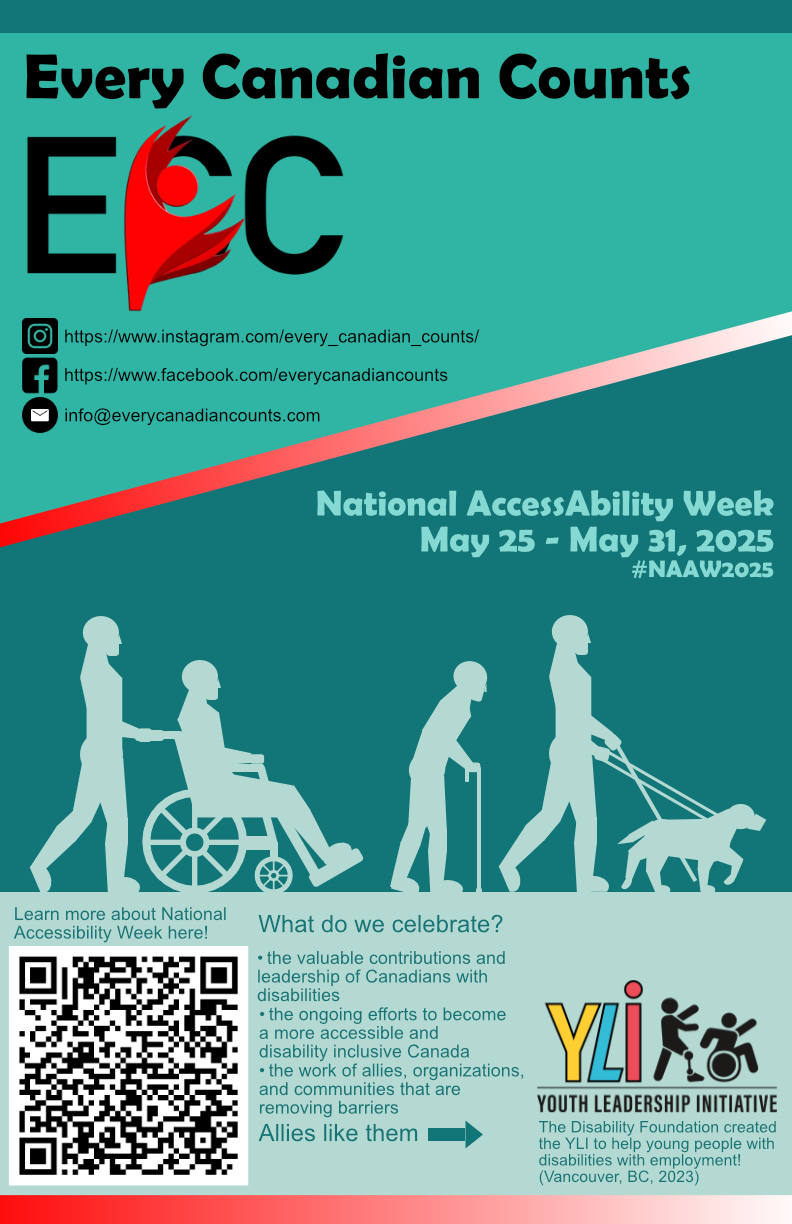 Honorable Mention: Gordon S.
(Laura’s Section)
6
[Speaker Notes: https://cs1033.gaul.csd.uwo.ca/~gsu25/posterassign/gsu25_poster.jpg]
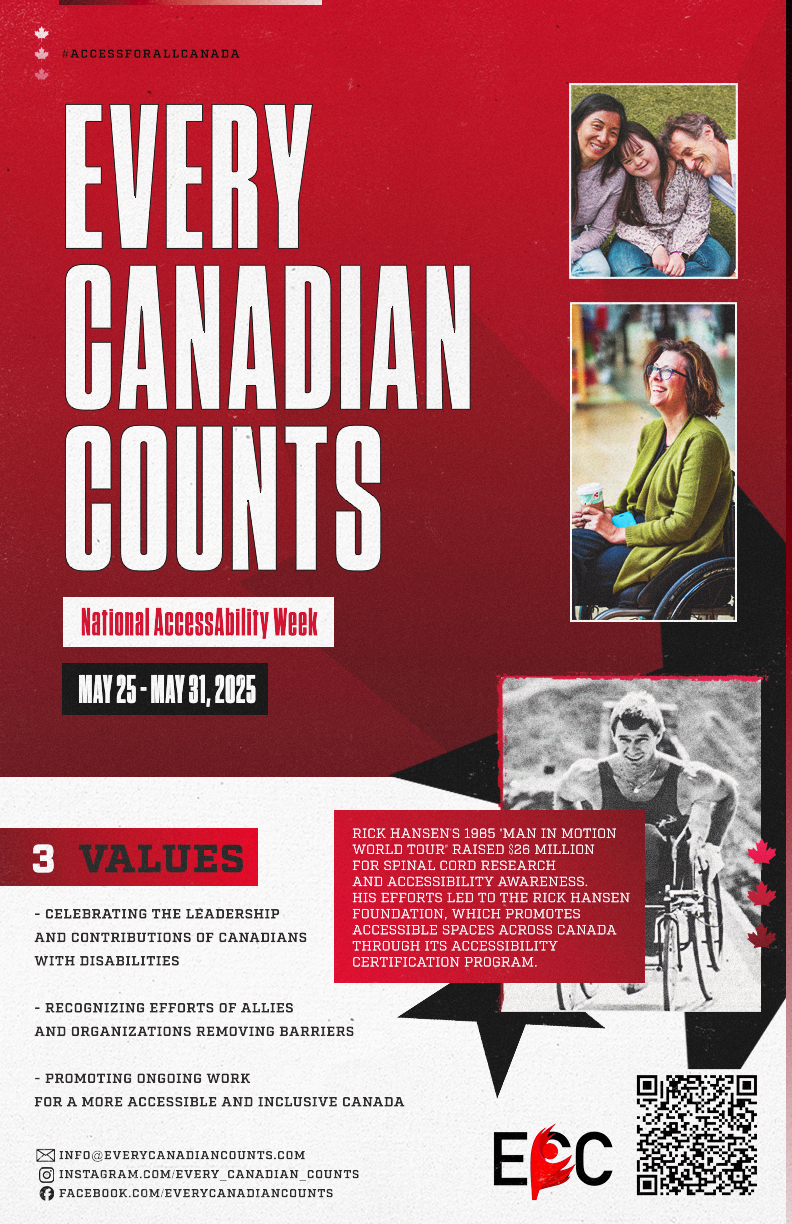 Honorable Mention: James N.
(Bryan’s Section)
7
[Speaker Notes: https://cs1033.gaul.csd.uwo.ca/~jng376/posterassign/jng376_poster.jpg]
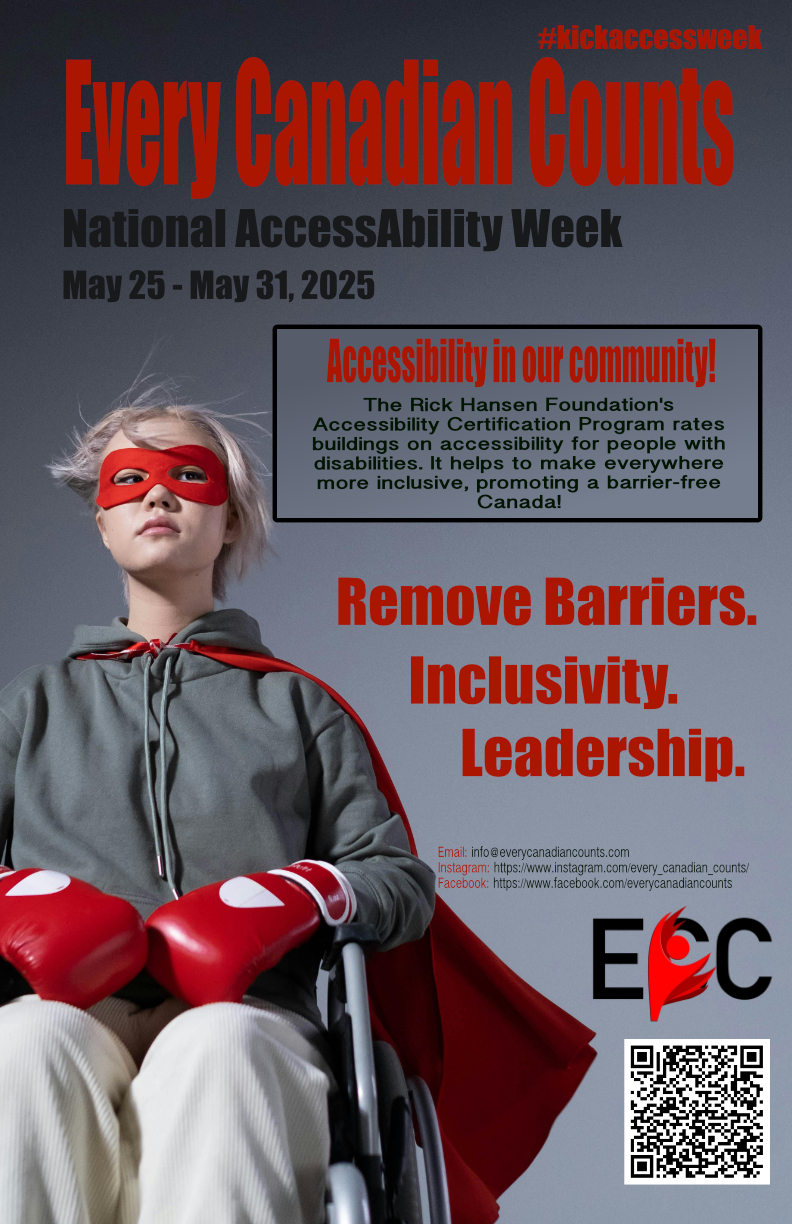 Honorable Mention: Jennifer P.
(Bryan’s Section)
8
[Speaker Notes: https://cs1033.gaul.csd.uwo.ca/~jpeaker/posterassign/jpeaker_poster.jpg]
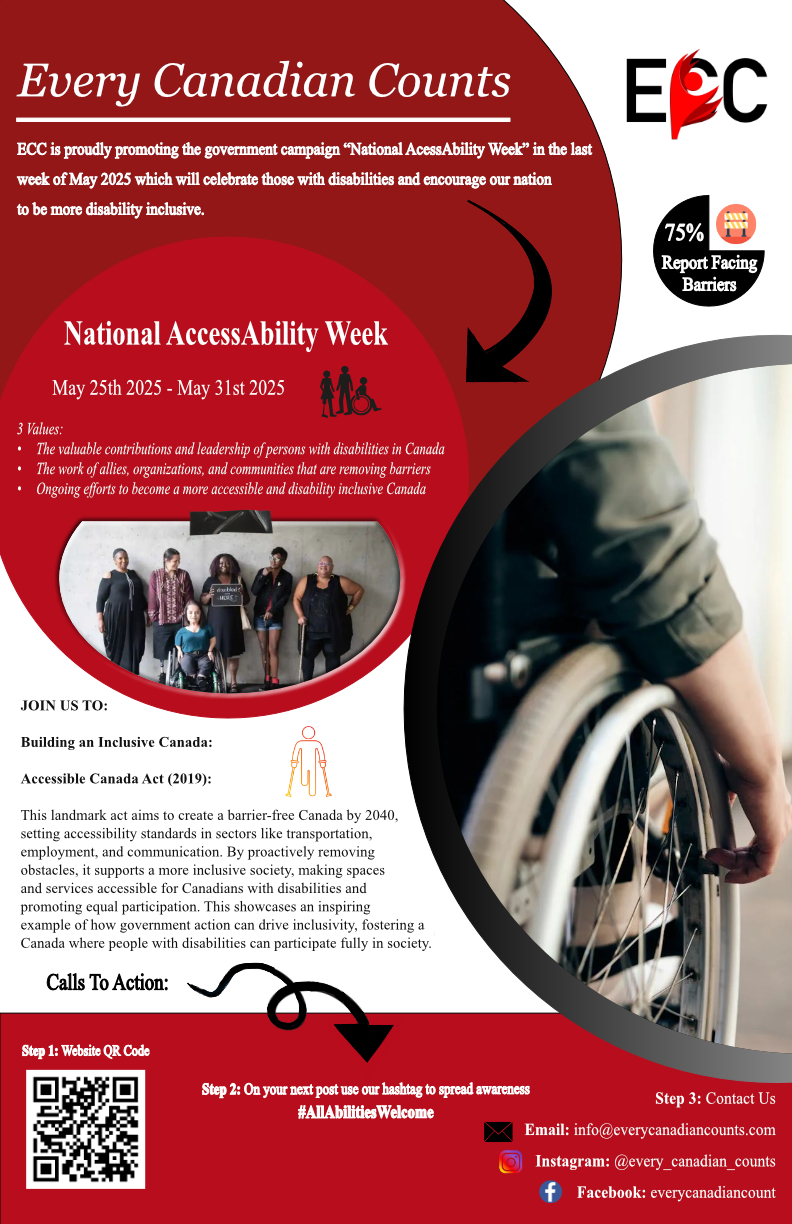 Third Place
Mahima P.
(Laura’s Section)
9
[Speaker Notes: https://cs1033.gaul.csd.uwo.ca/~mpate472/posterassign/mpate472_poster.jpg]
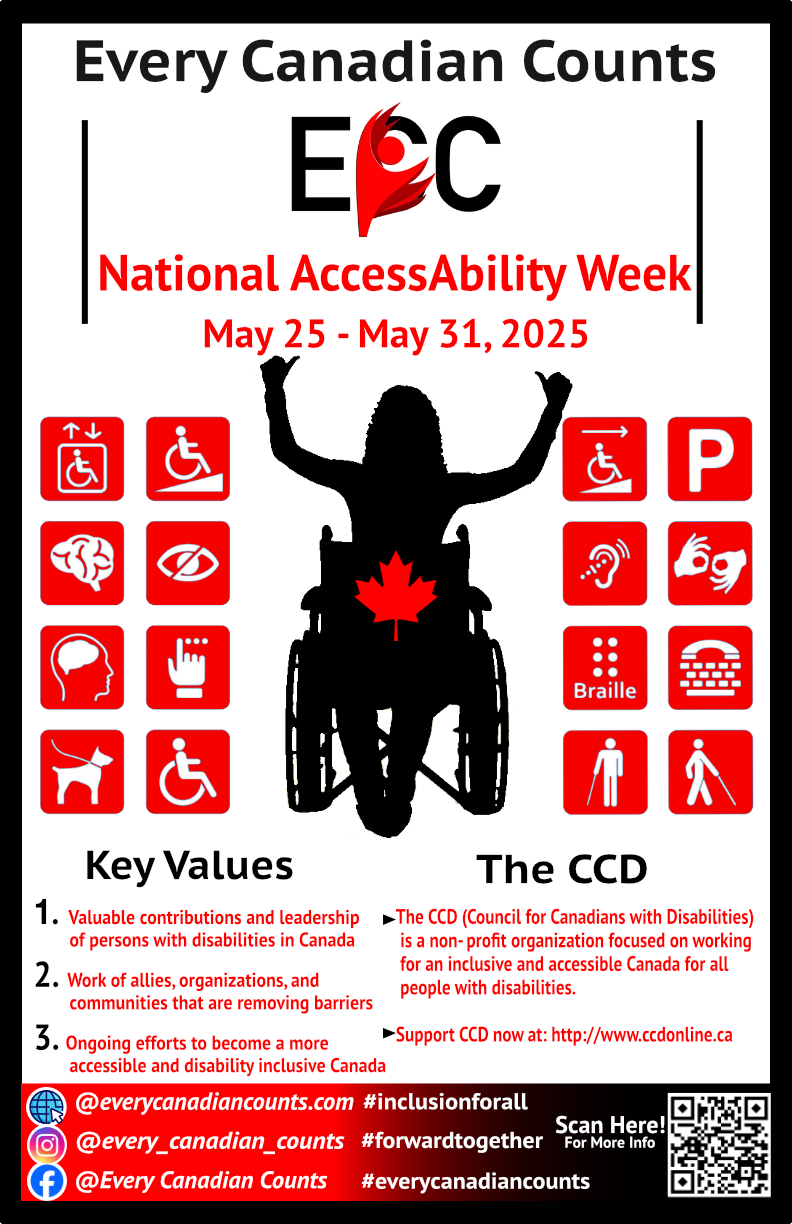 Second Place
Noah C.
(Bryan’s Section)
10
[Speaker Notes: https://cs1033.gaul.csd.uwo.ca/~ncanzio/posterassign/ncanzio_poster.jpg]
First Place
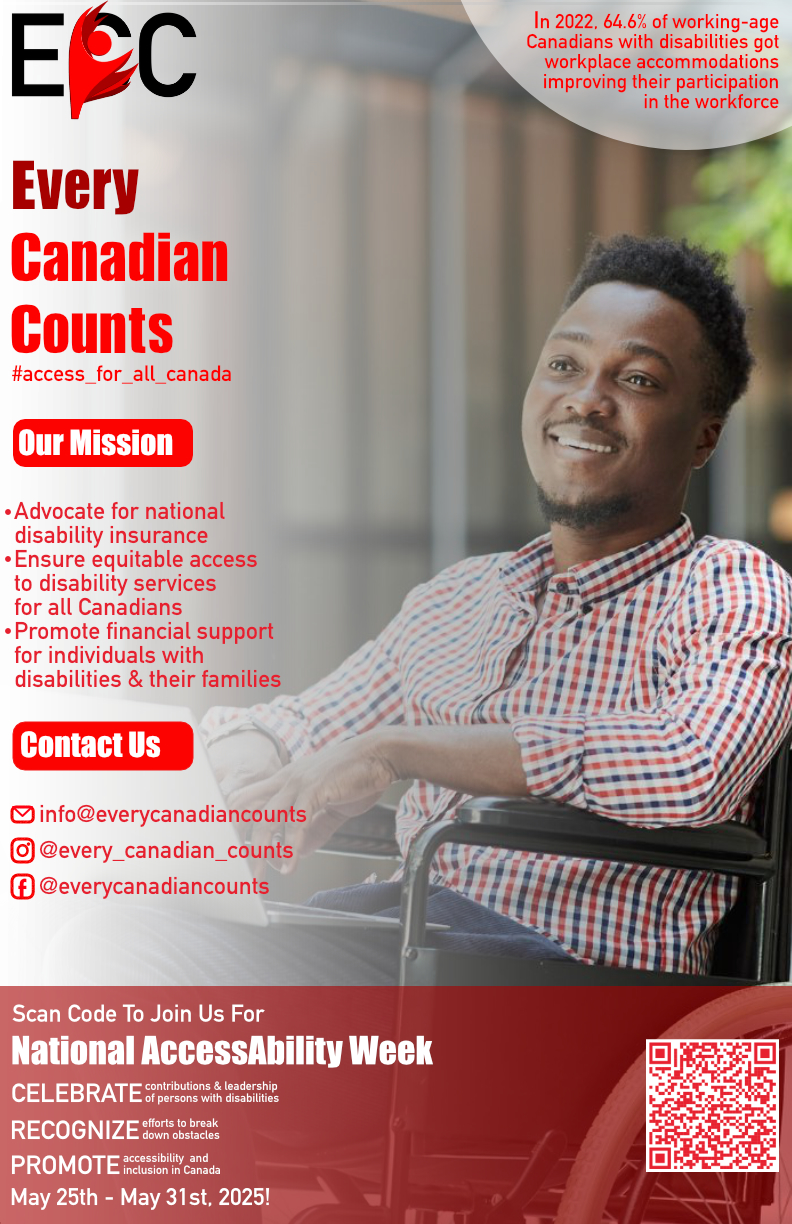 Michael B.
(Laura’s Section)
11
[Speaker Notes: https://cs1033.gaul.csd.uwo.ca/~mbailli6/posterassign/mbailli6_poster.jpg]